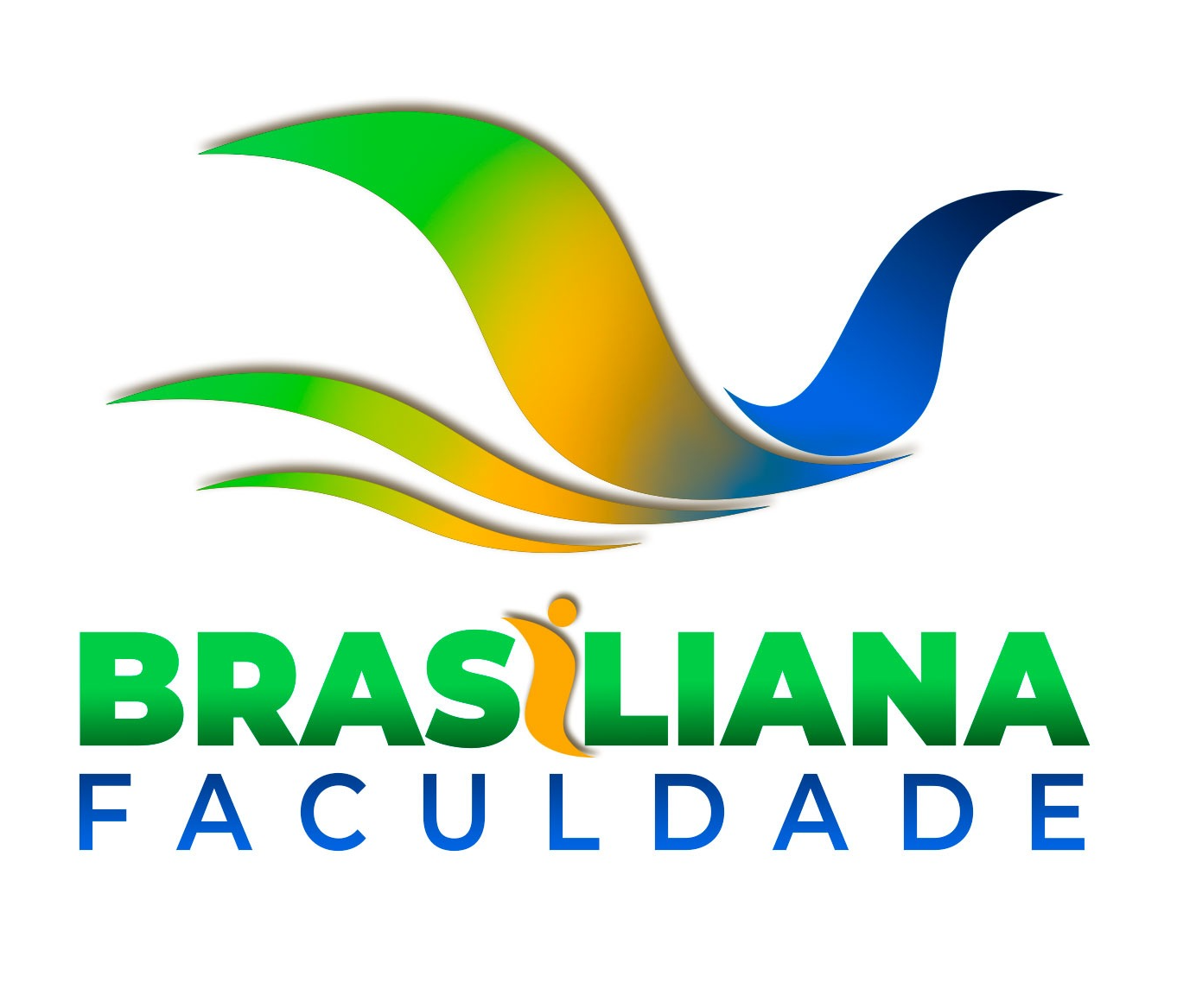 CAPACITAÇÃO
SITE : WWW.FACULDADEBRASILIANA.EDU.BR
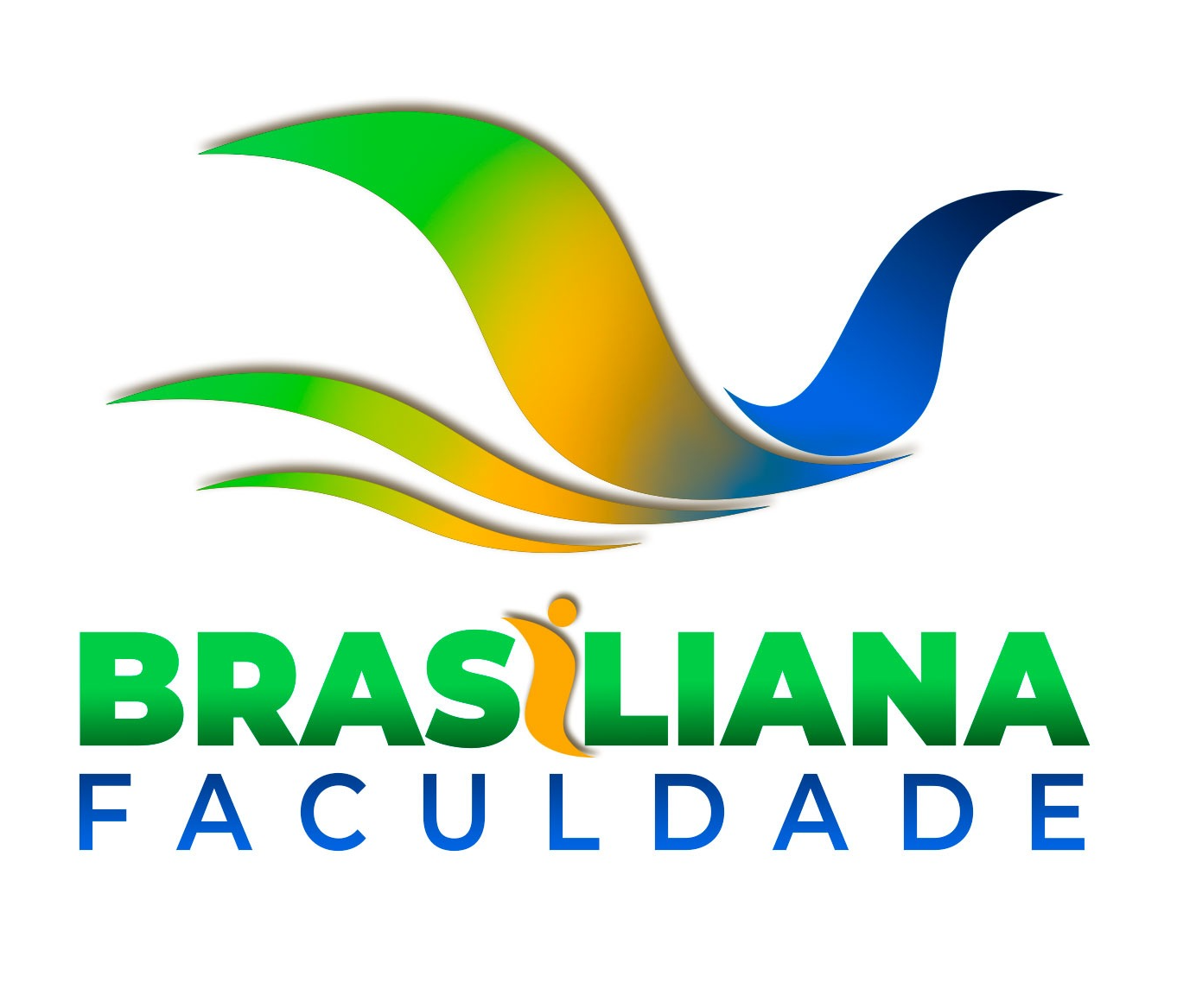 DIRETOR – ADEMAR RODRIGUES MEIRELES
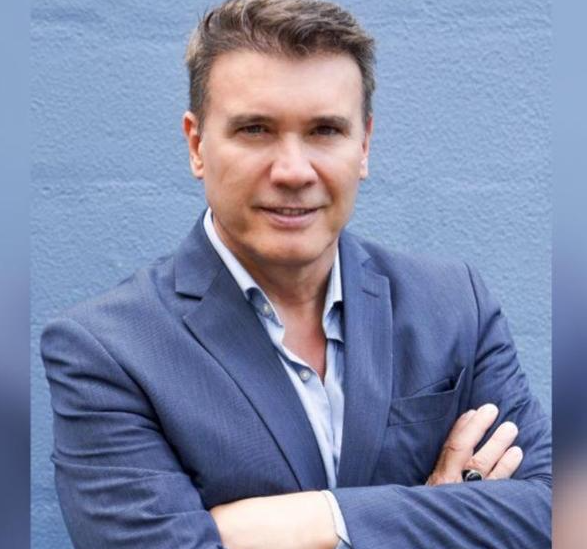 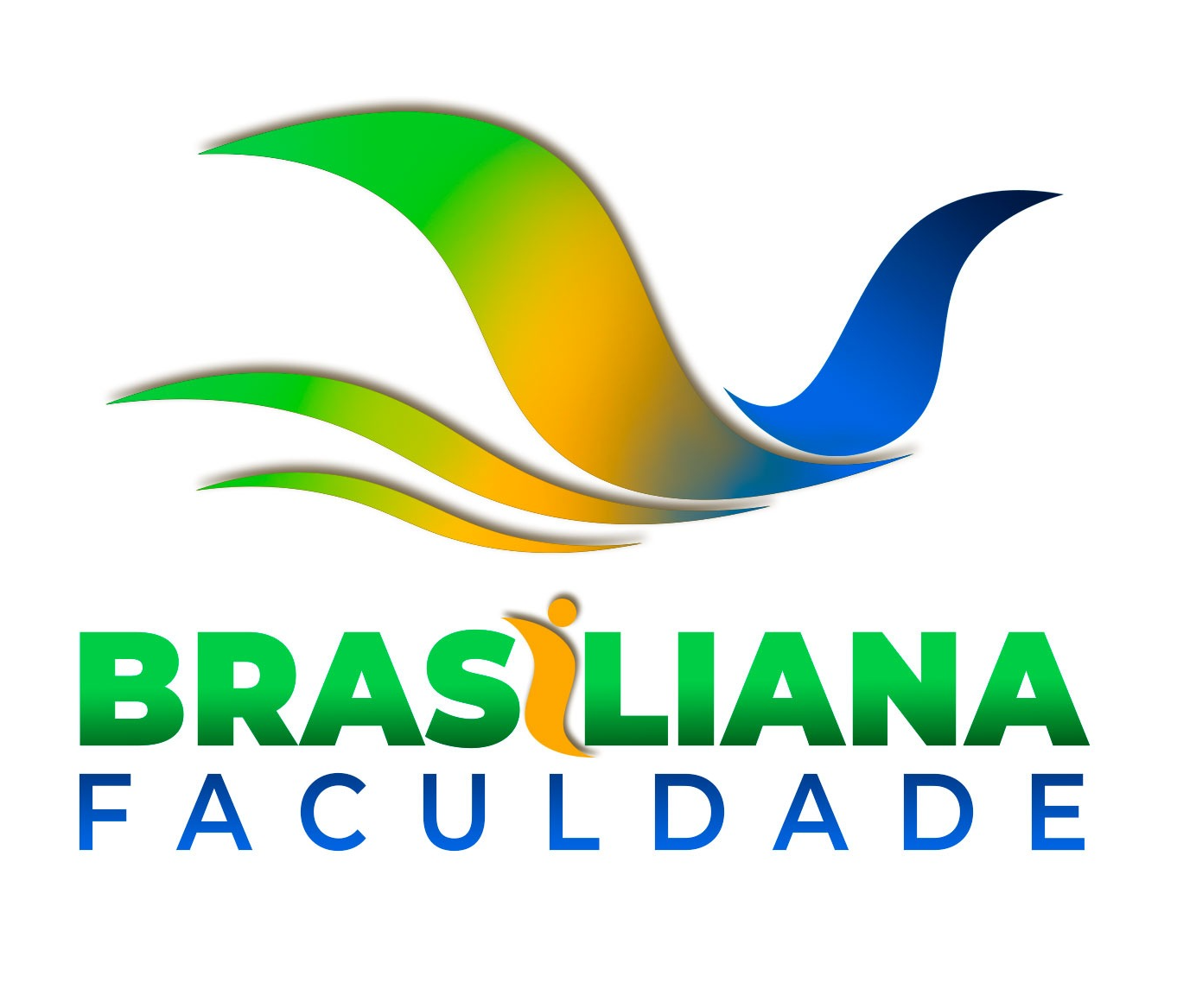 Missão 
Tem por missão exercer uma ação integrada de suas atividades educacionais, explorando a fronteira do conhecimento,visando a sistematização e disseminação, para formar profissionais empreendedores com base em preceitos éticos, morais, científicos inovadores e humanísticos, promovendo a transformação e o desenvolvimento social, econômico e cultural da comunidade em que está inserida.
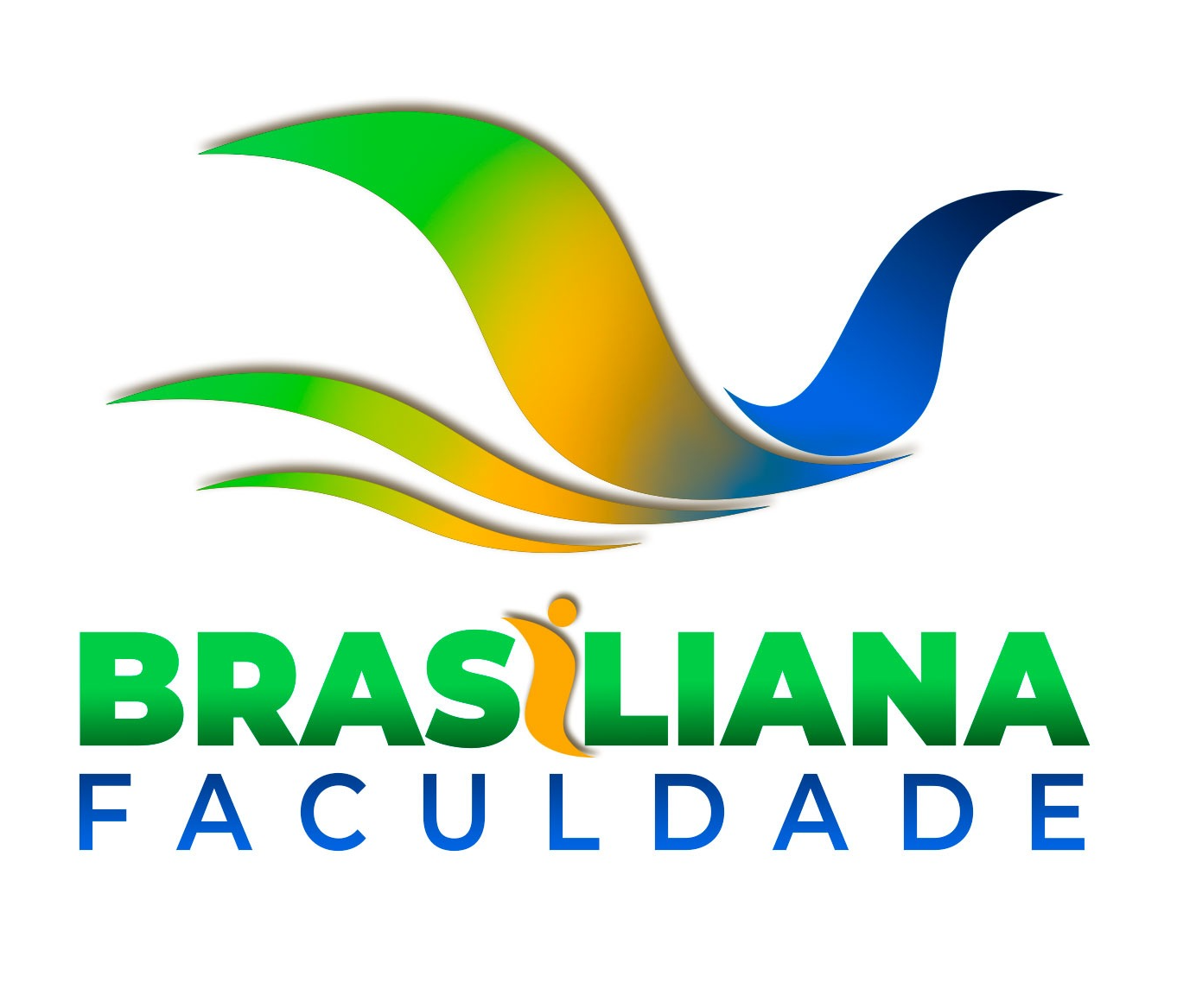 Visão 
Ser instituição de referência na Educação Superior Brasileira reconhecida por sua modernidade, excelência e pelos serviços prestados, bem como pela defesa da democratização do acesso de todos ao ensino de qualidade.
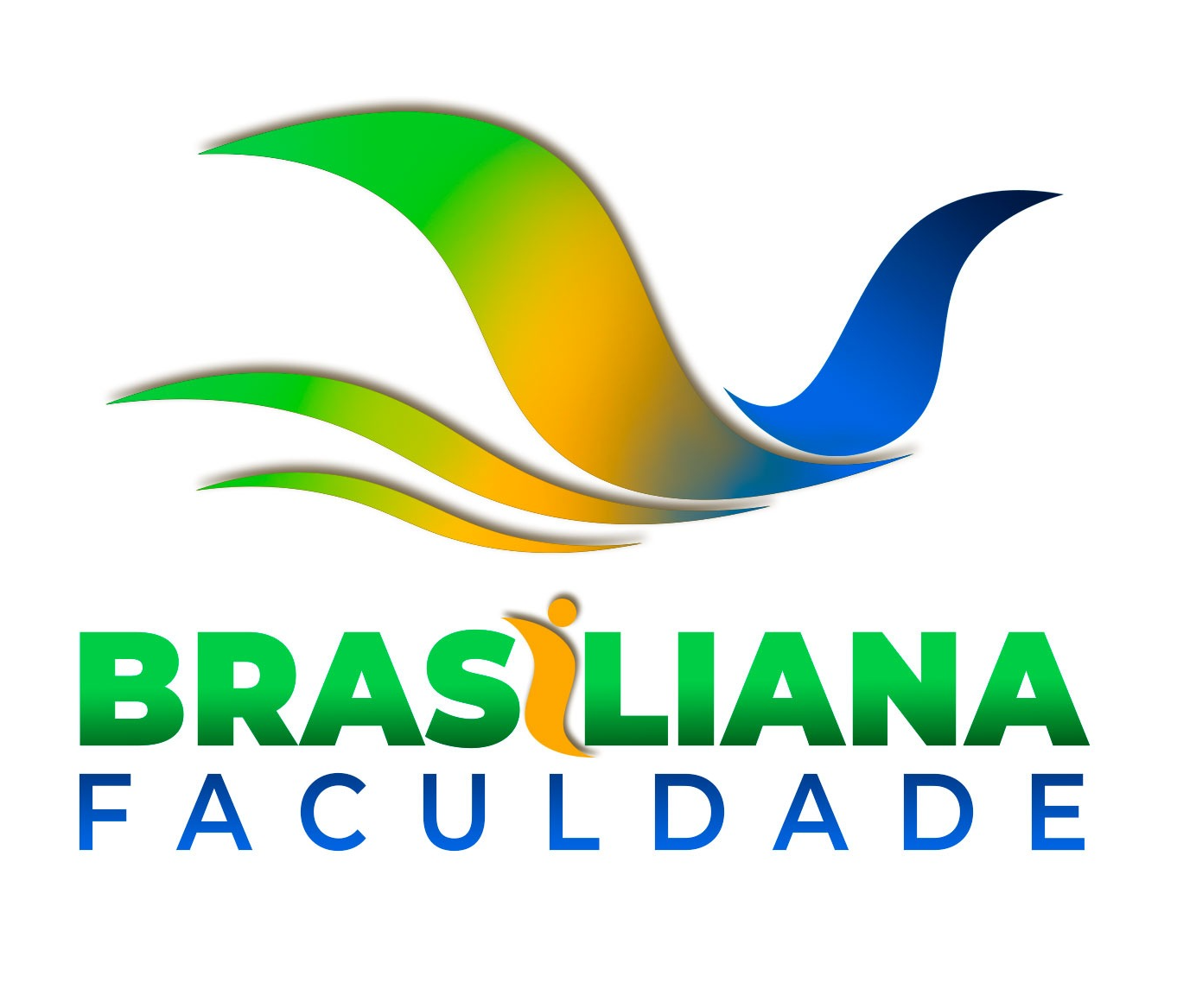 Valores Institucionais 

Ética, criticidade, Integridade e Transparência; Equidade; Excelência Institucional; Responsabilidade Social.
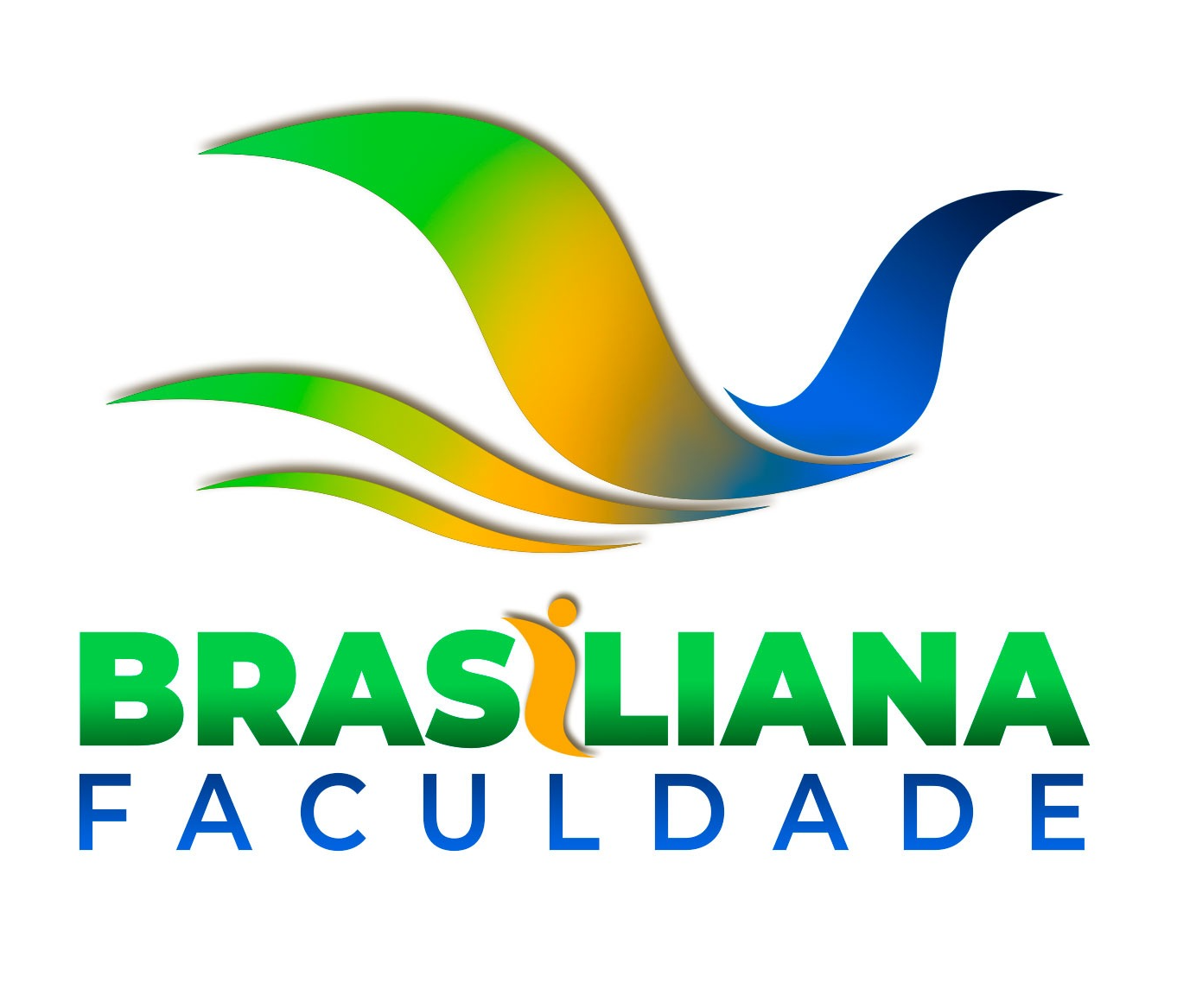 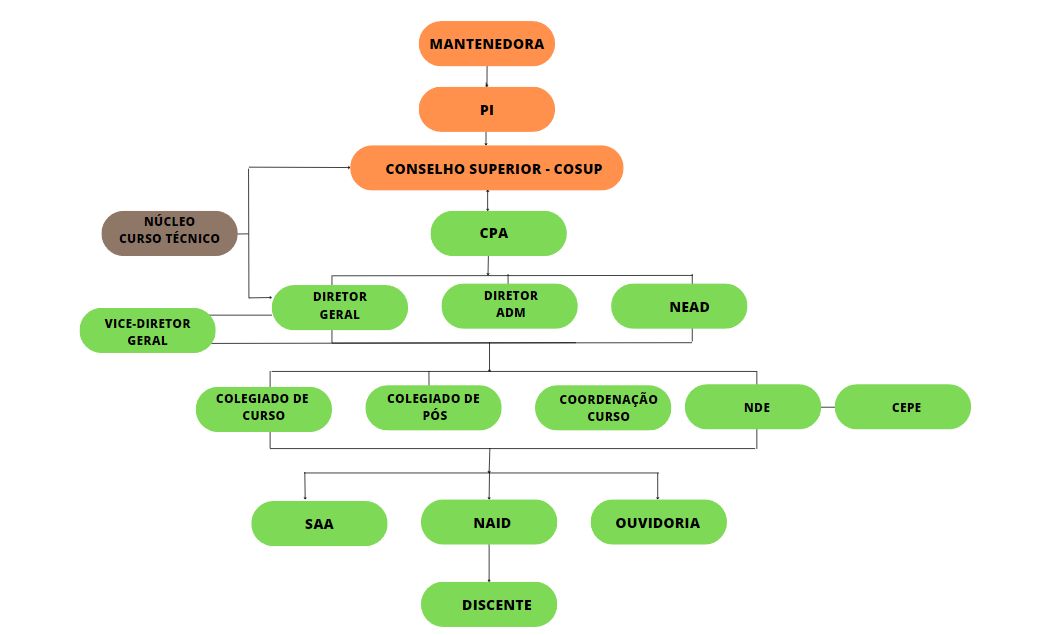 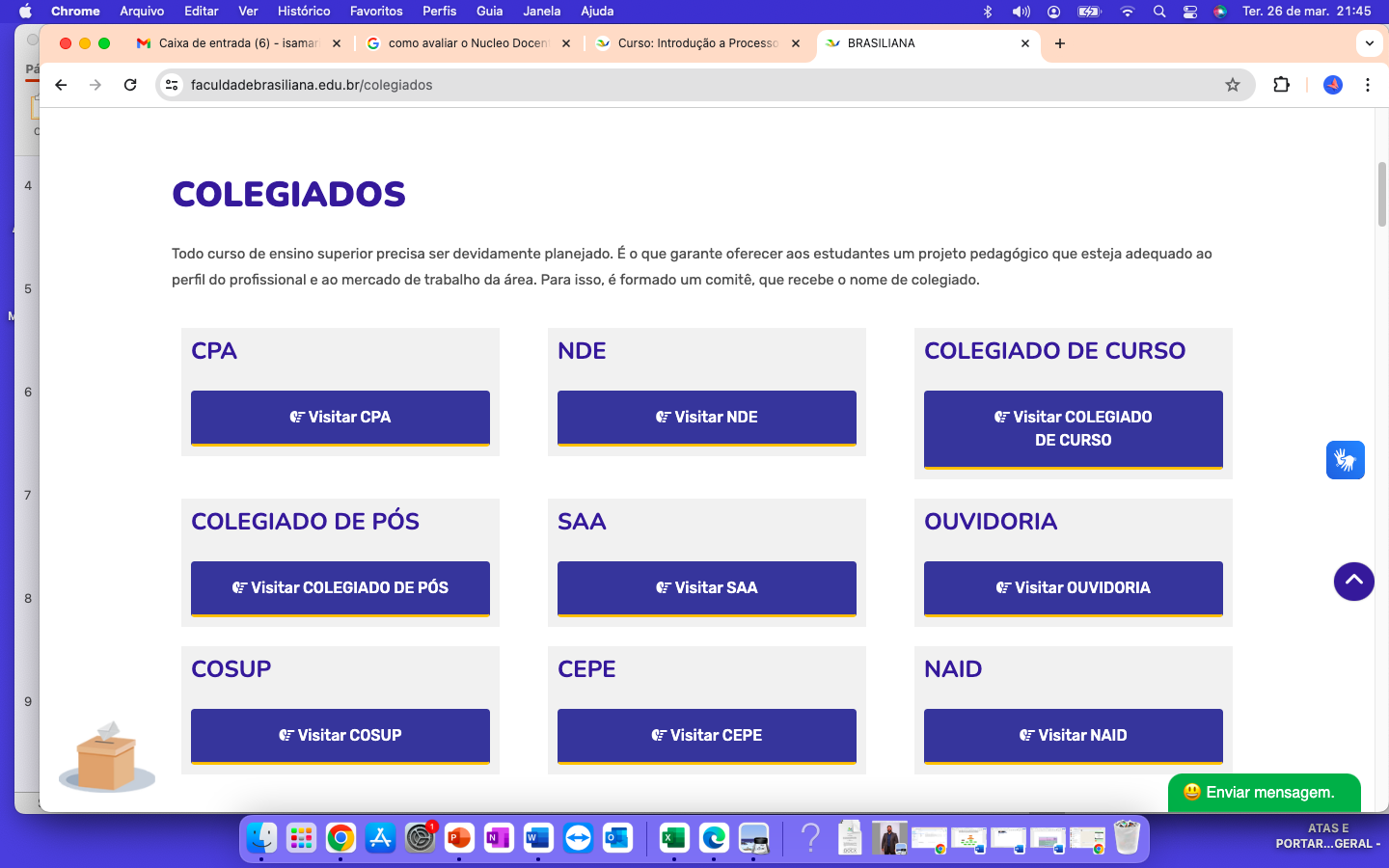 NO SITE
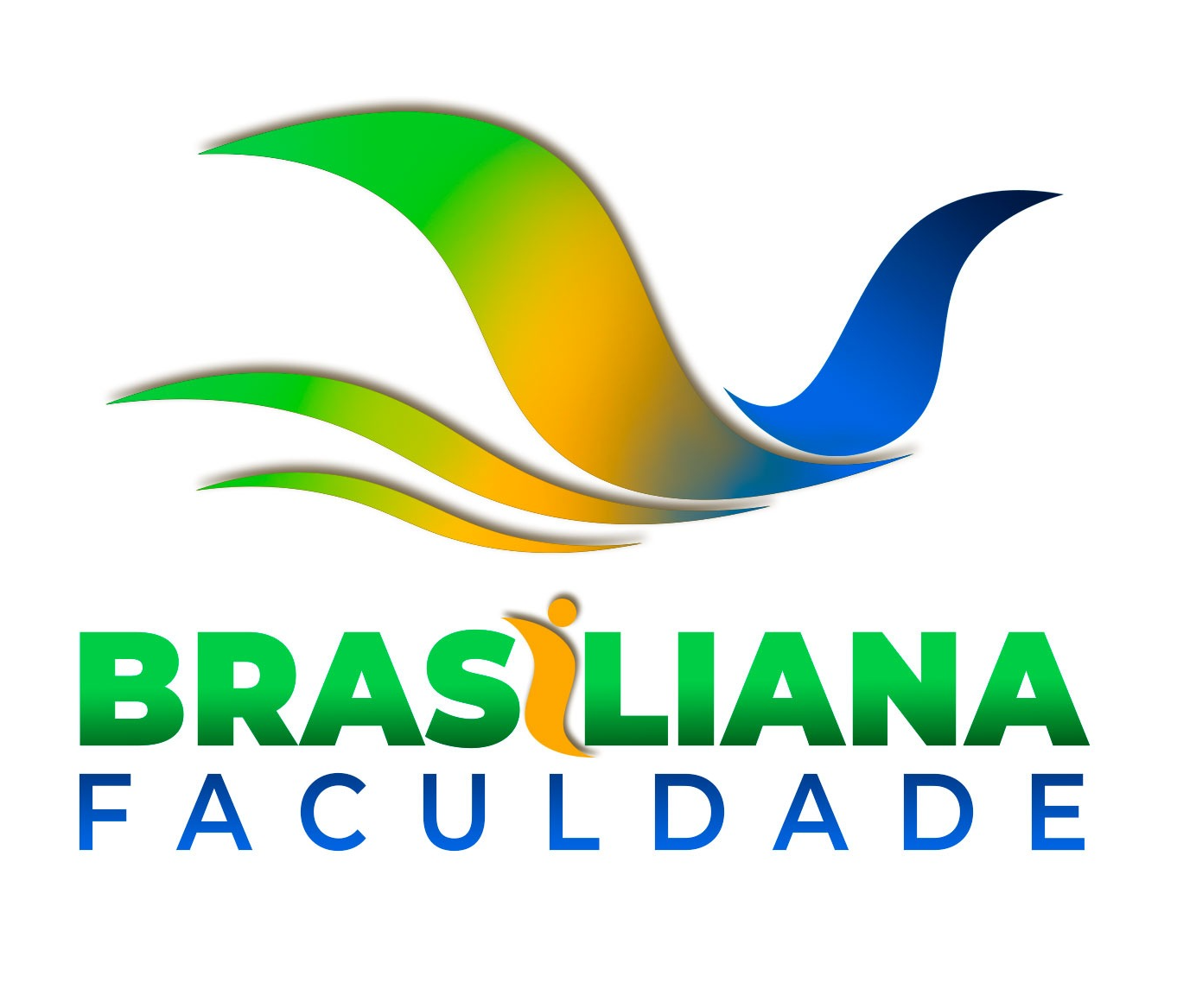 3 -  VOCÊ CONHECE OS TUTORES DO SEU CURSO?
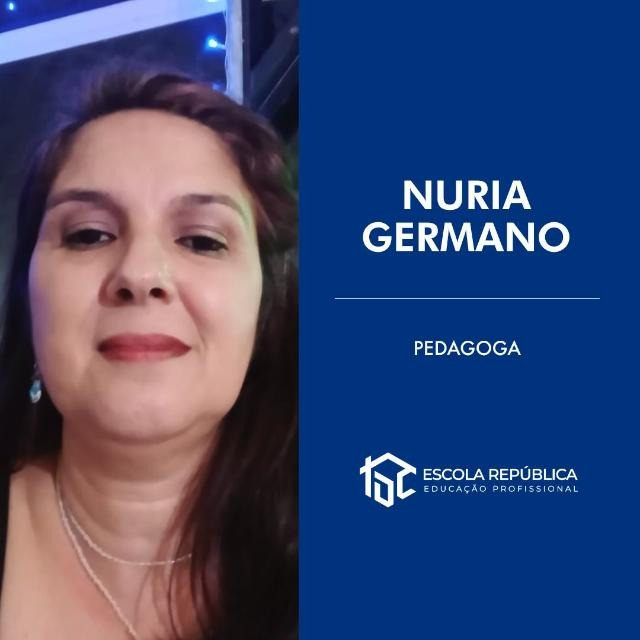 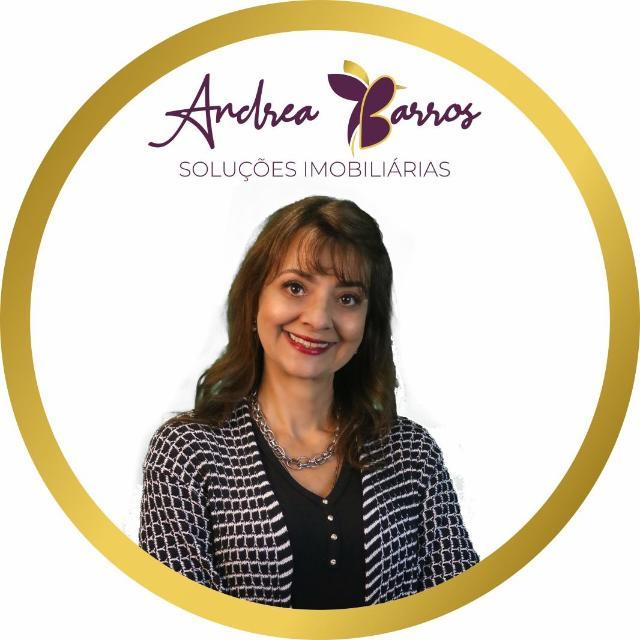 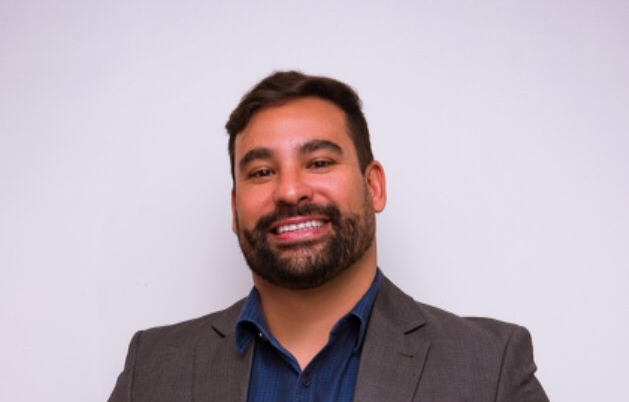 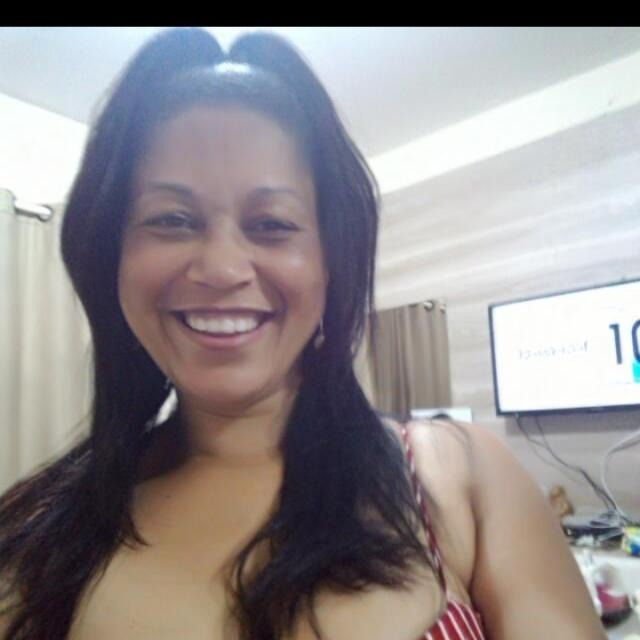 NURIAPOLO RIO GRANDE
POLO FLORIANÓPOLIS
DR. GABRIEL
SEDE
ANDREA
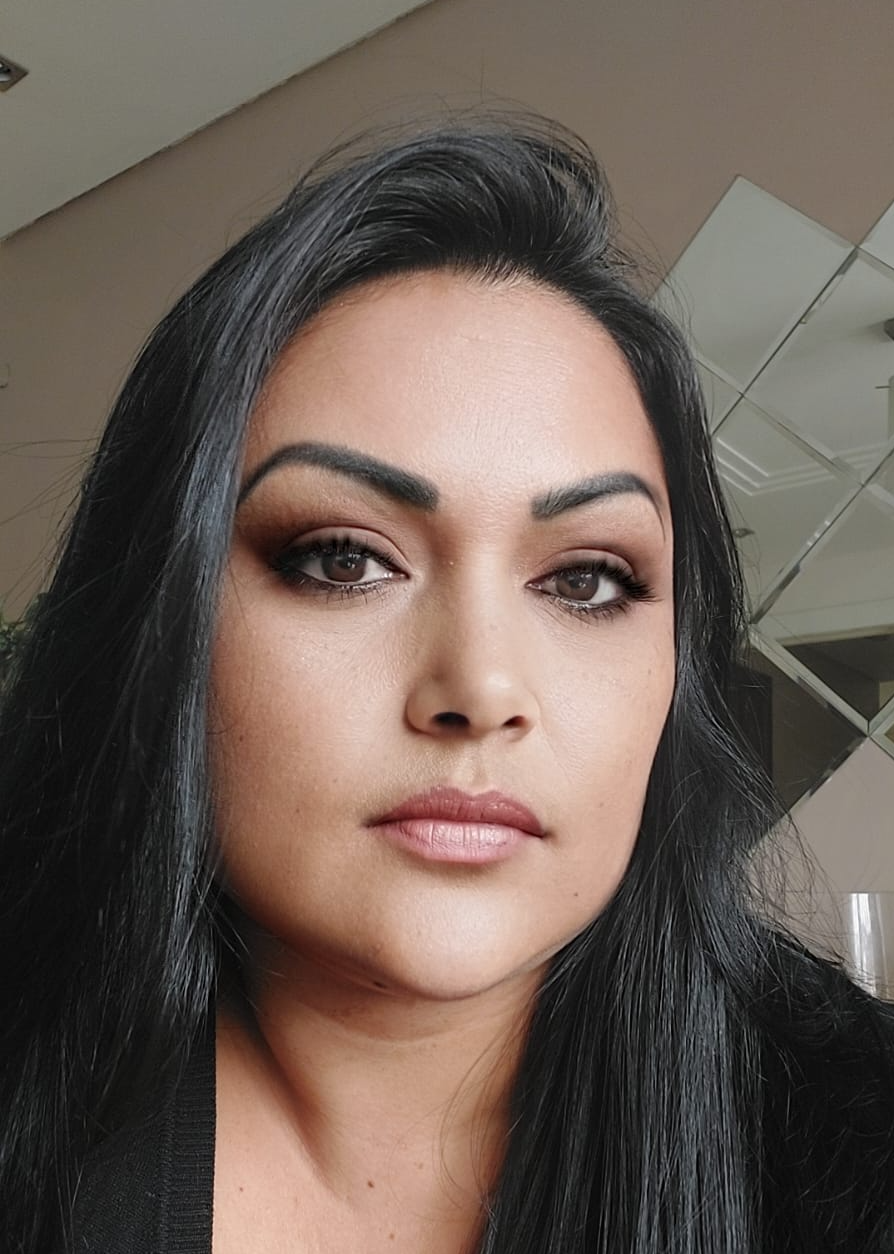 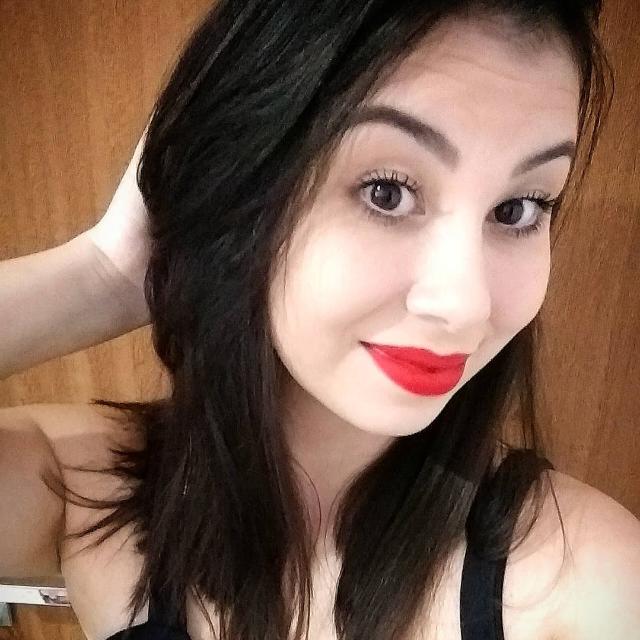 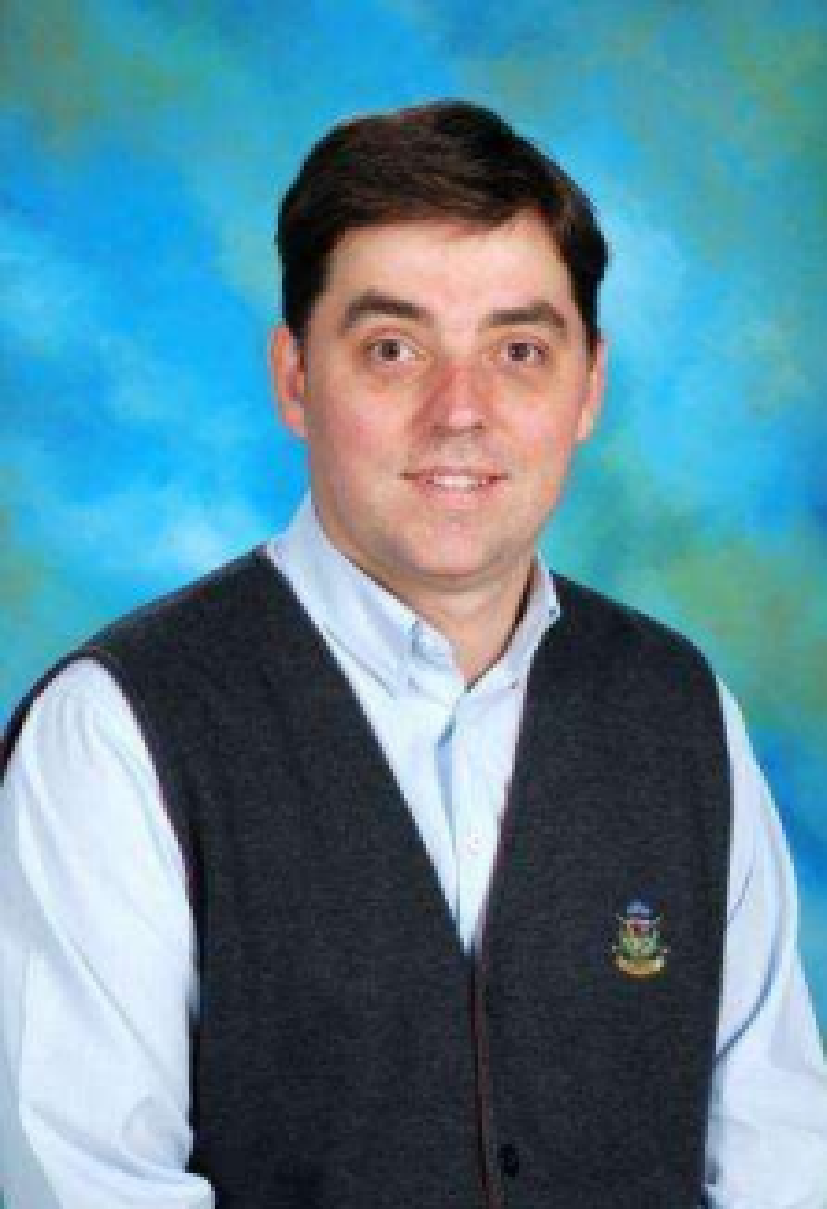 POLO SÃO JOSÉ
CHARLENE ROSA  DE BEM
MÓDULO II
ADM. DE EMPRESA
KATIA
MÓDULO III
ADM. DE EMPRESA
SYLAINE
MÓDULO I e IV
MESTRE EM ED
ALFREDO.
TUTORES DE SUPORTE DO AVA
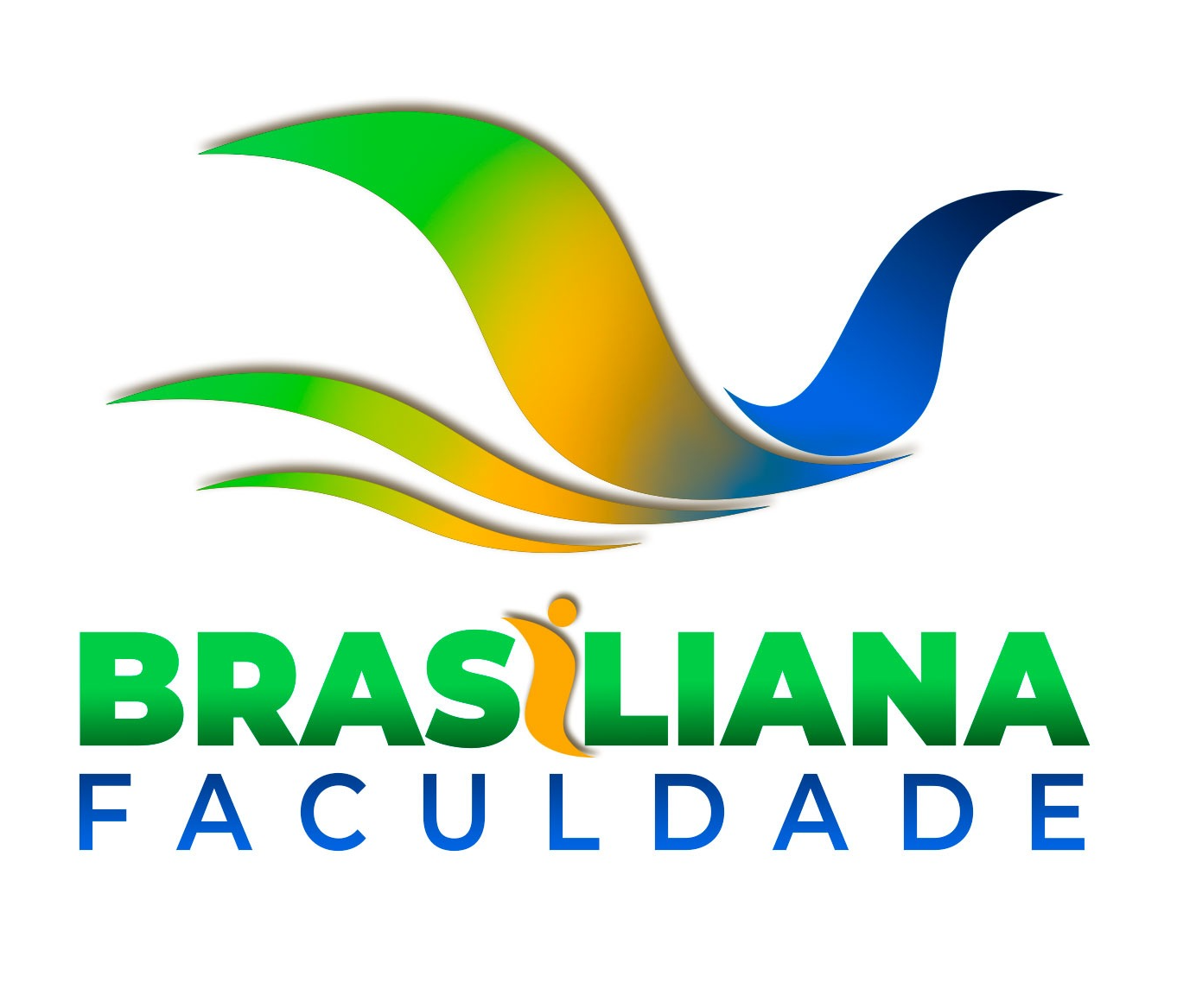 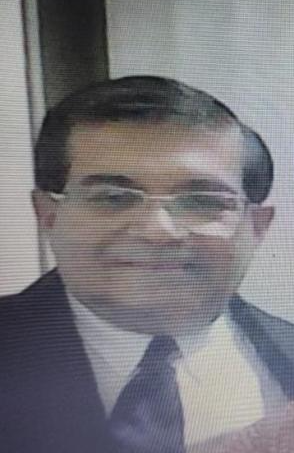 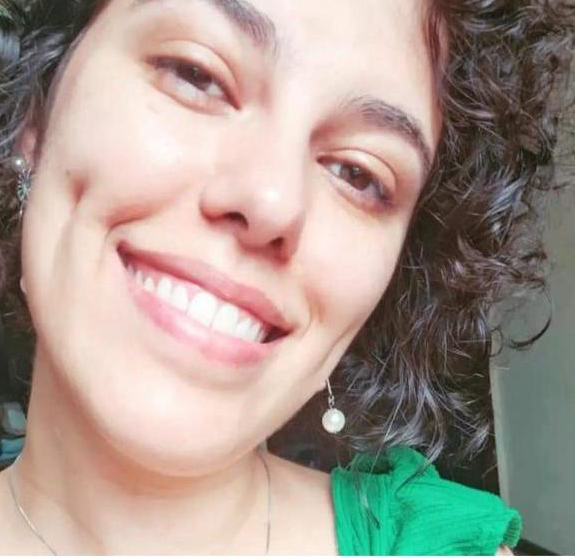 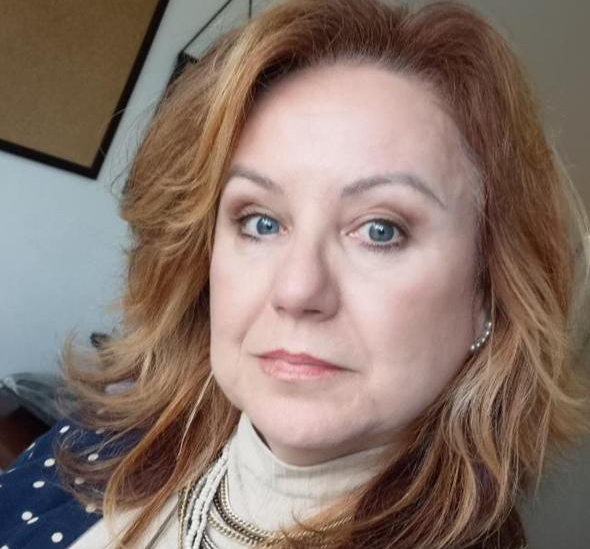 COORDENADORA TÉCNICA DO AVA
LORENA
COORDENADOR DO CURSO
PROFº GASPAR
ALUNA  MONITORA
SUZIE
4 – VOCÊ CONHECE A MATRIZ CURRICULAR  DO SEU CURSO?
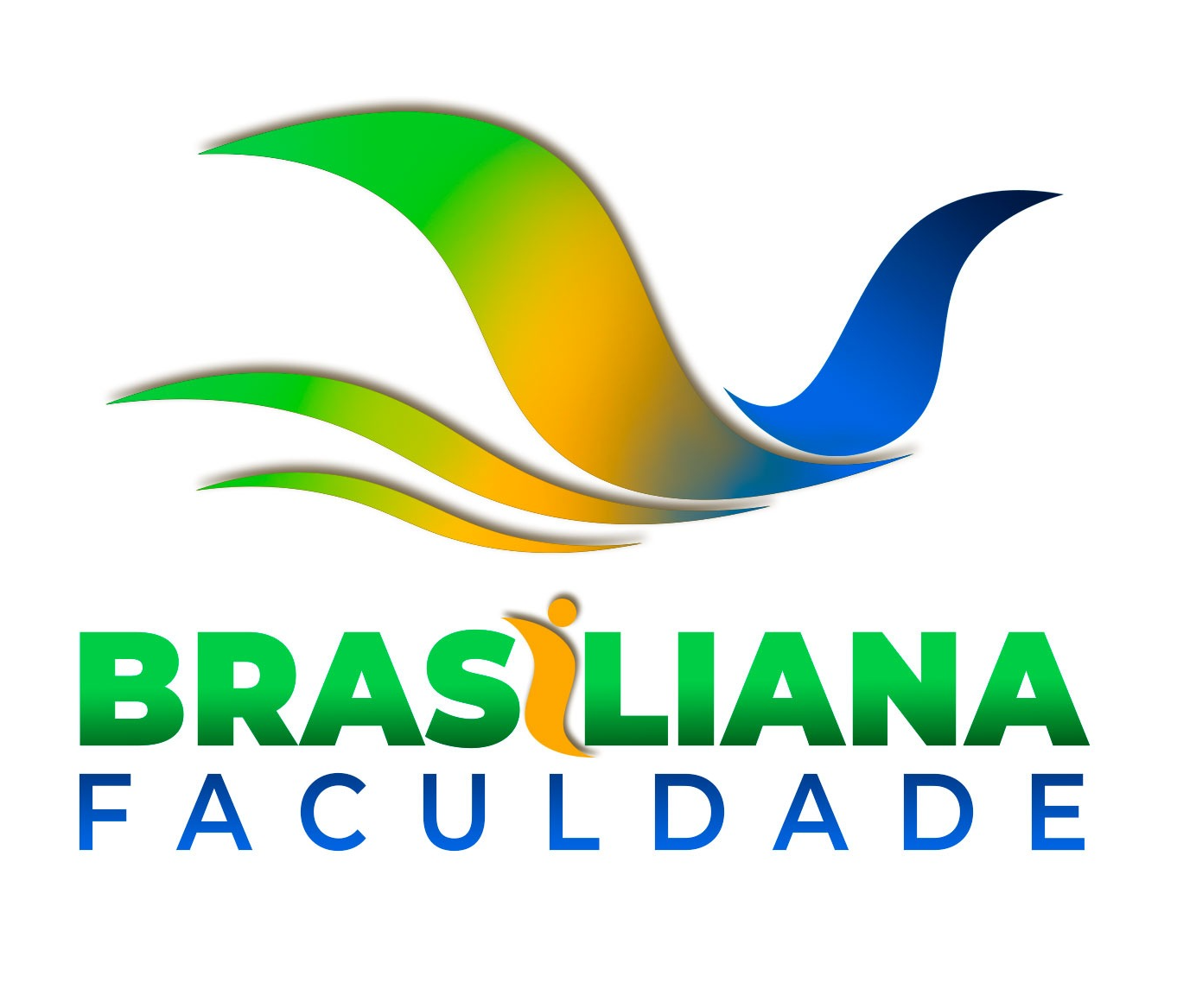 R – ESTÁ NO AVA
Metodologia ATIVA
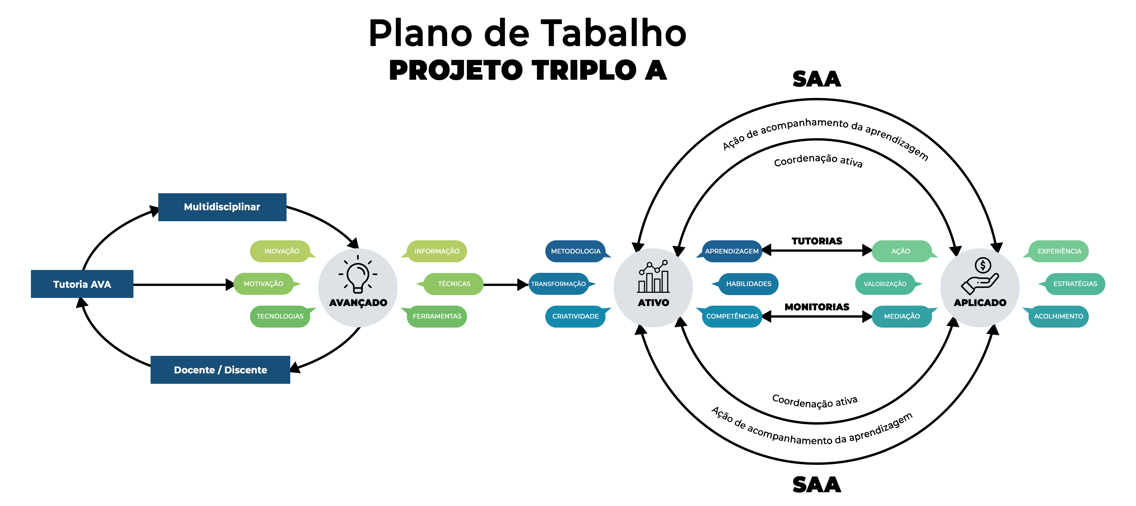 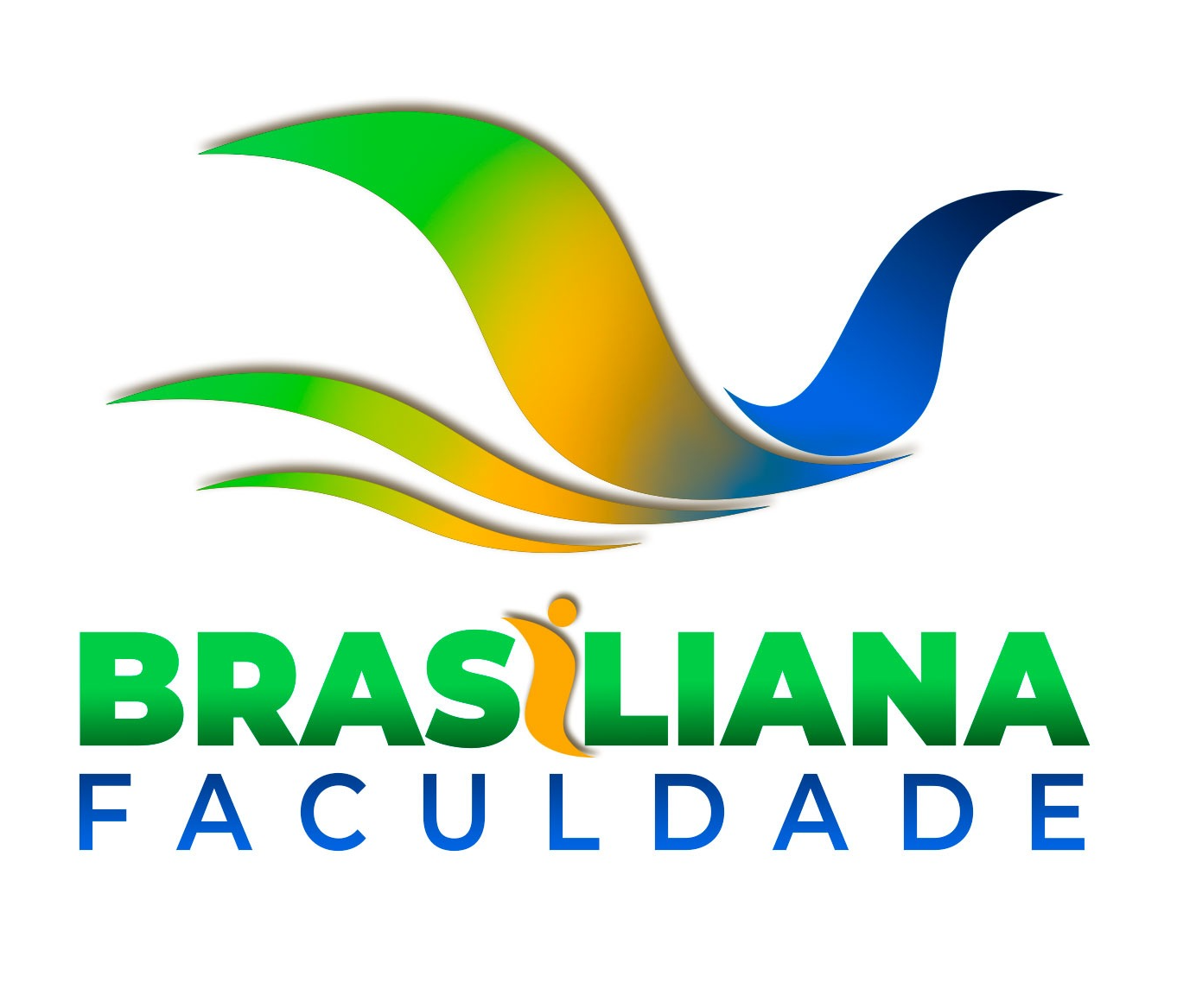 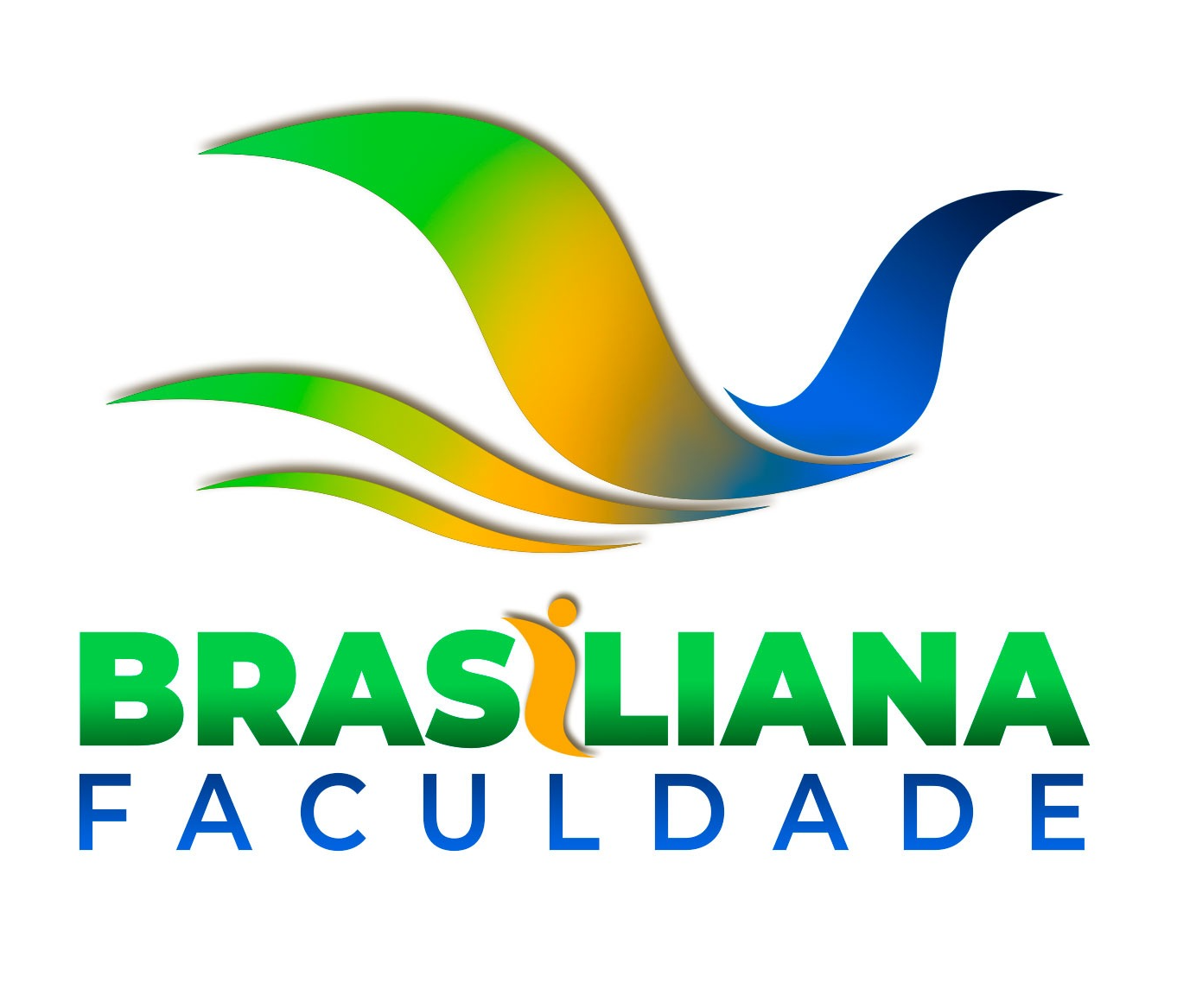 RESPONDER AS PERGUNTAS POSTADAS NO GRUPO DE WHATSAPP
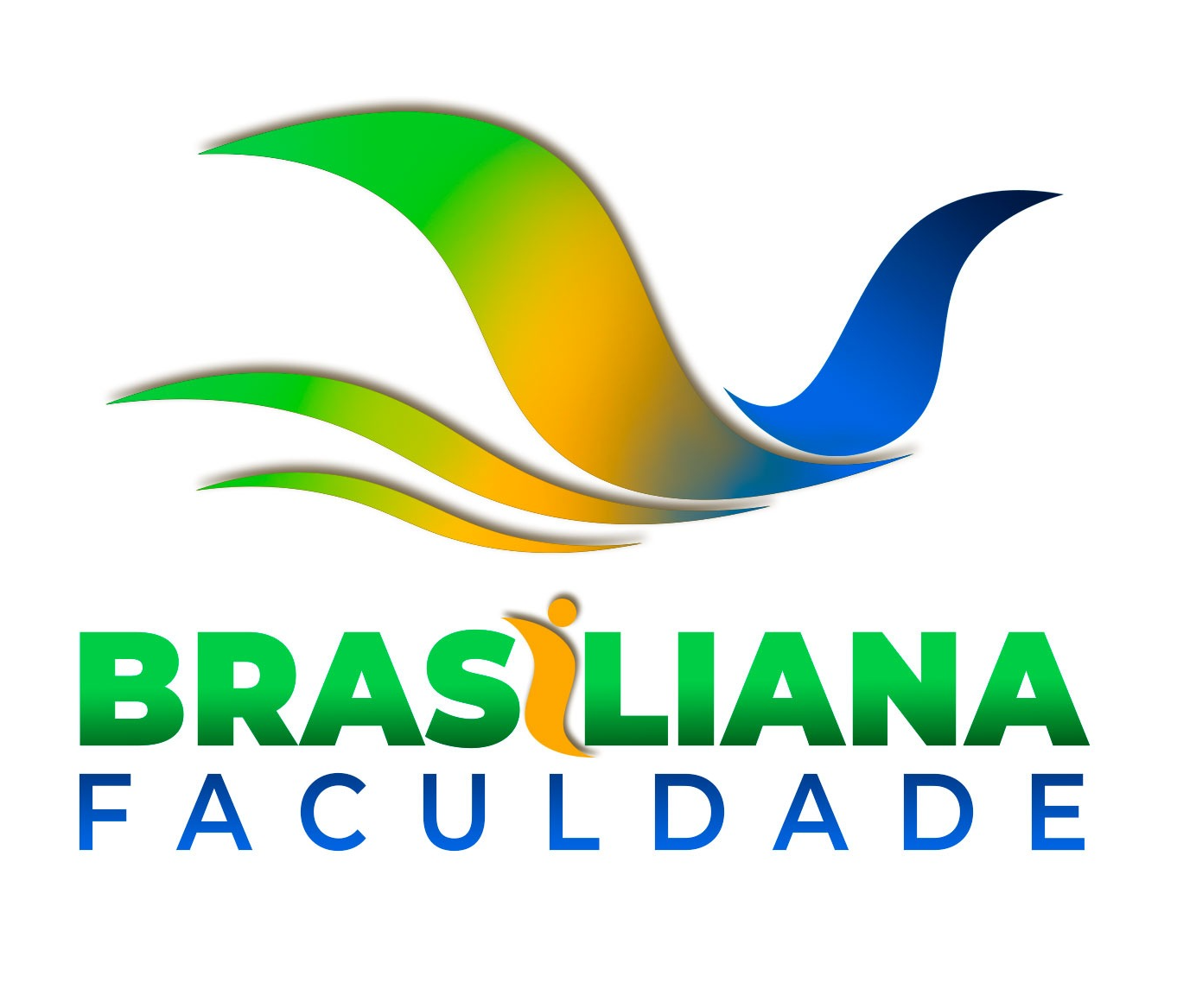